Überschrift: 
Name:                                          	         Datum:
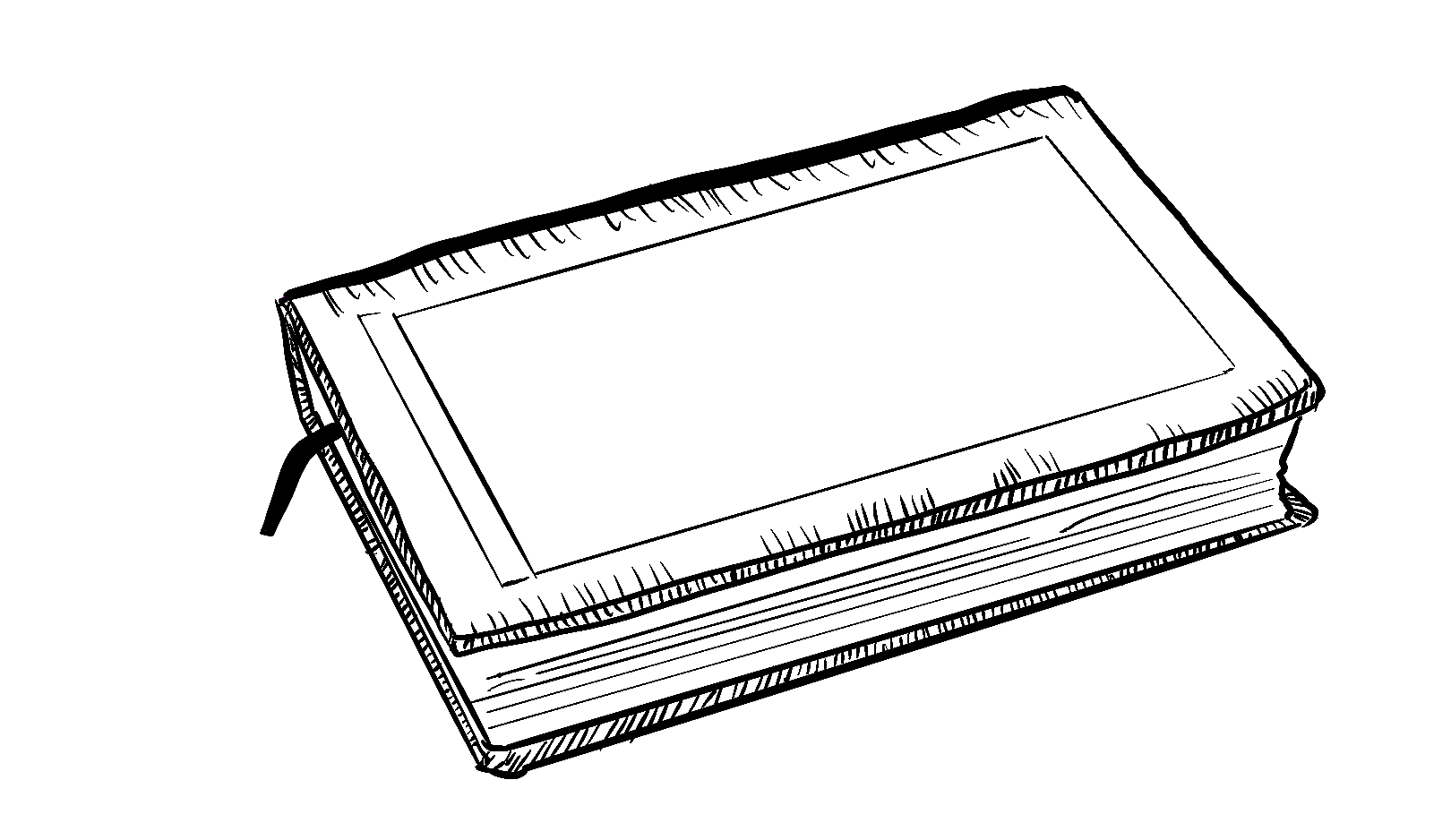 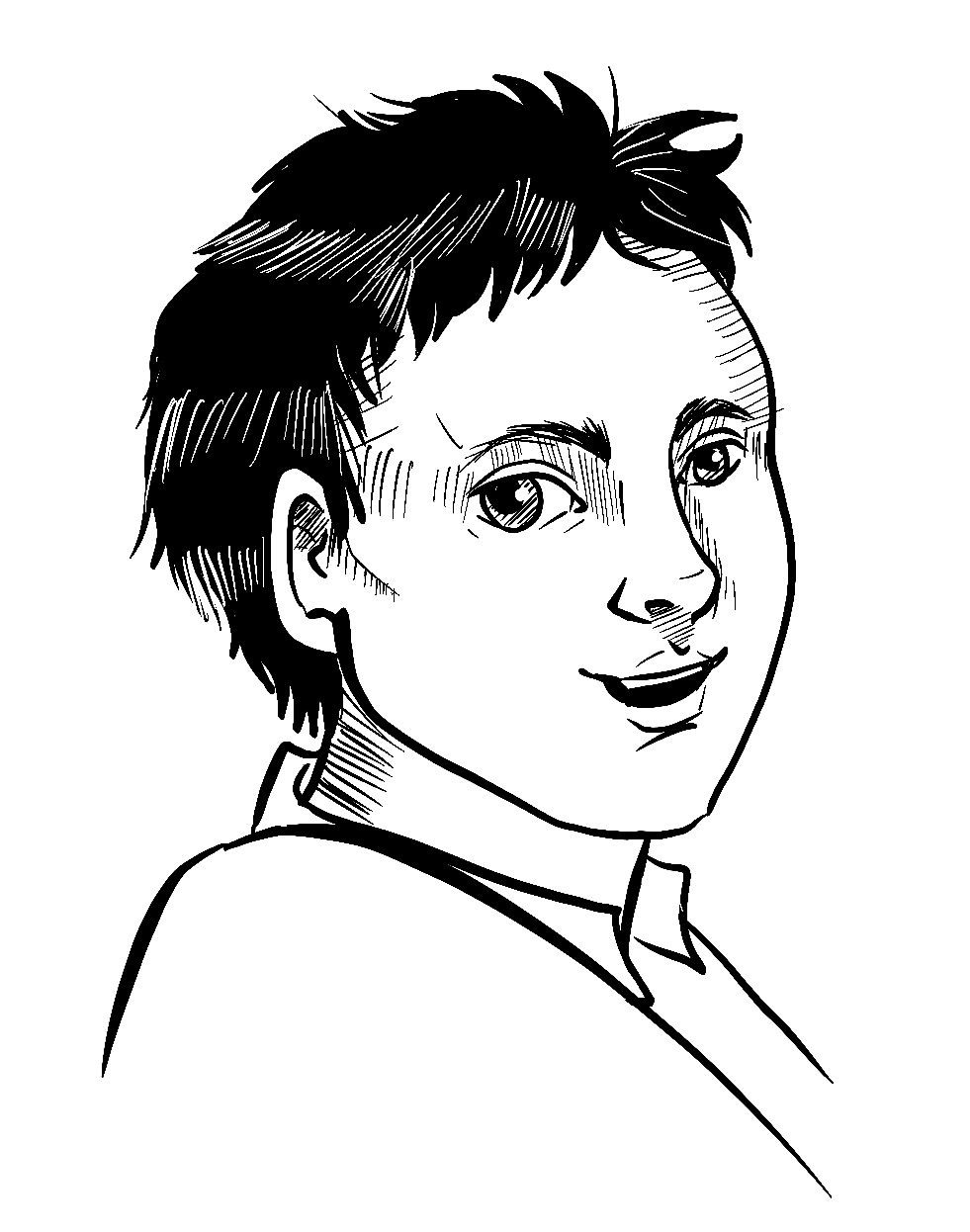 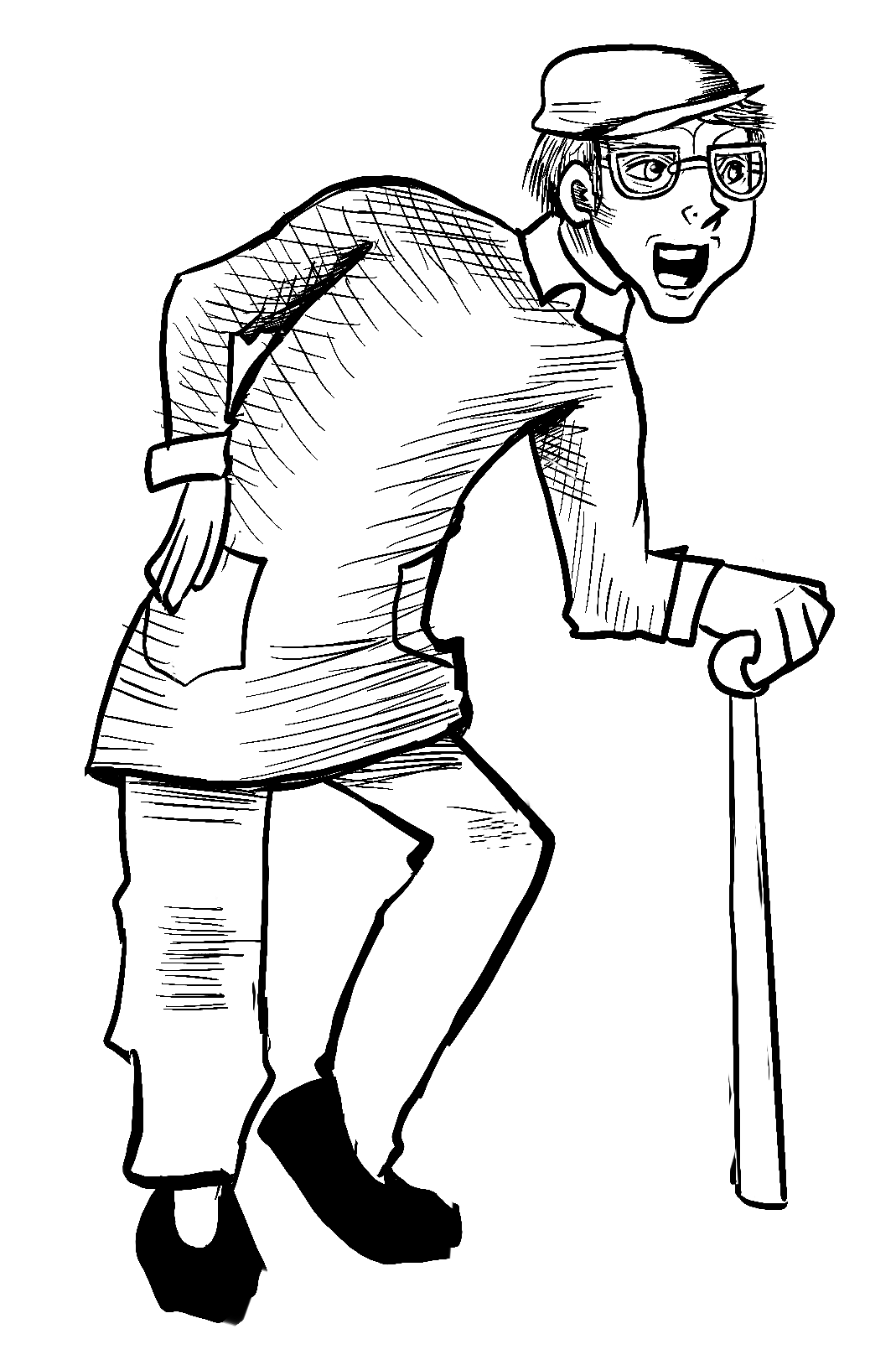 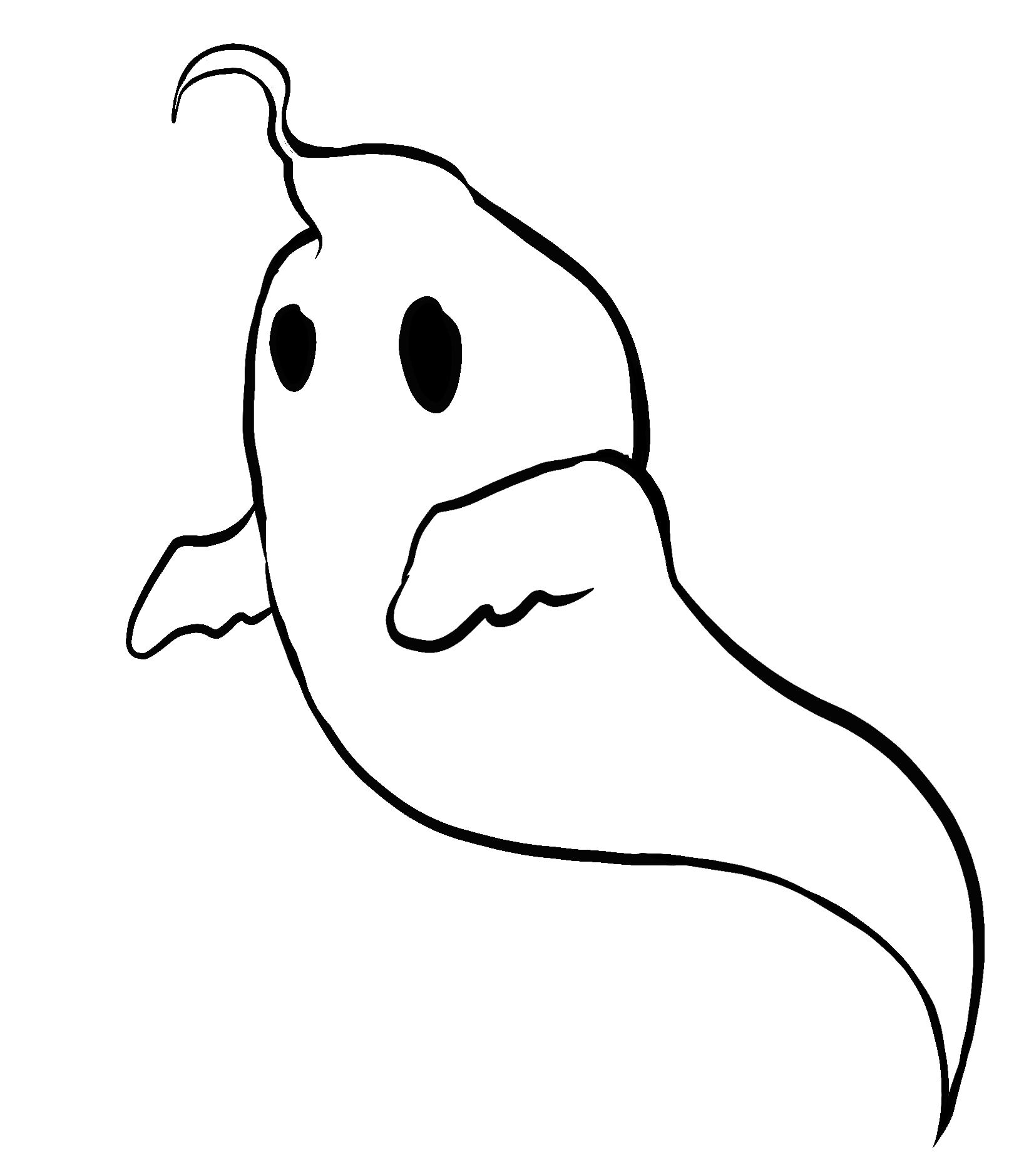 Zitierhinweis: Götzinger, P., Harren, I., Vach, K. & Maier, A.-M. (2020): Spuk in Heidelberg – Visualisierung. Verfügbar unter: https://www.ph-heidelberg.de/deutsch/forschung/verbundprojekt-durchgaengige-sprachfoerderung/kl-34-integrierte-sprachfoerderung.html
Prima! Schreibe nun einen Text zu deinem Schaubild.
Überschrift: 
Name:                                          	         Datum:
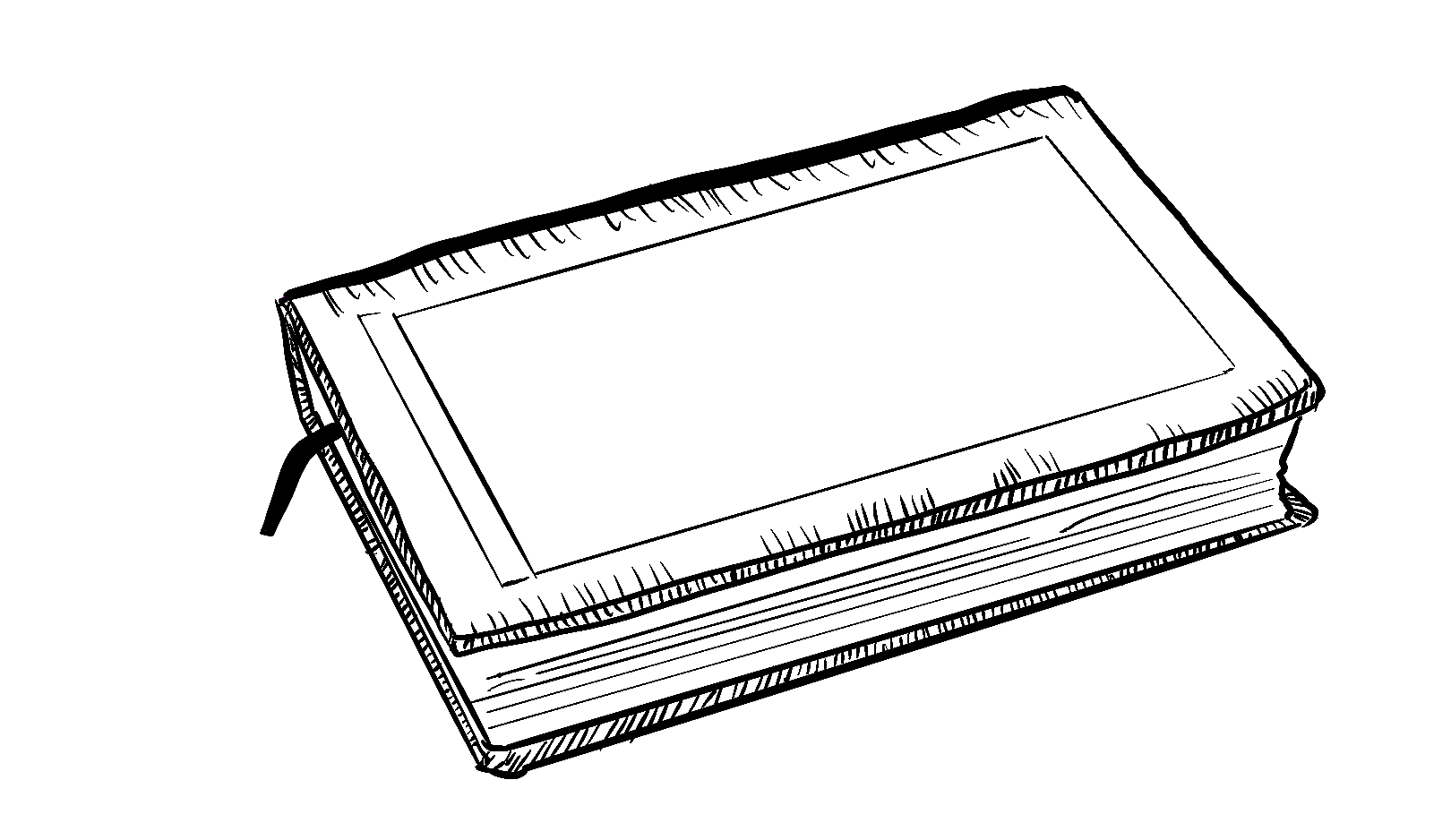 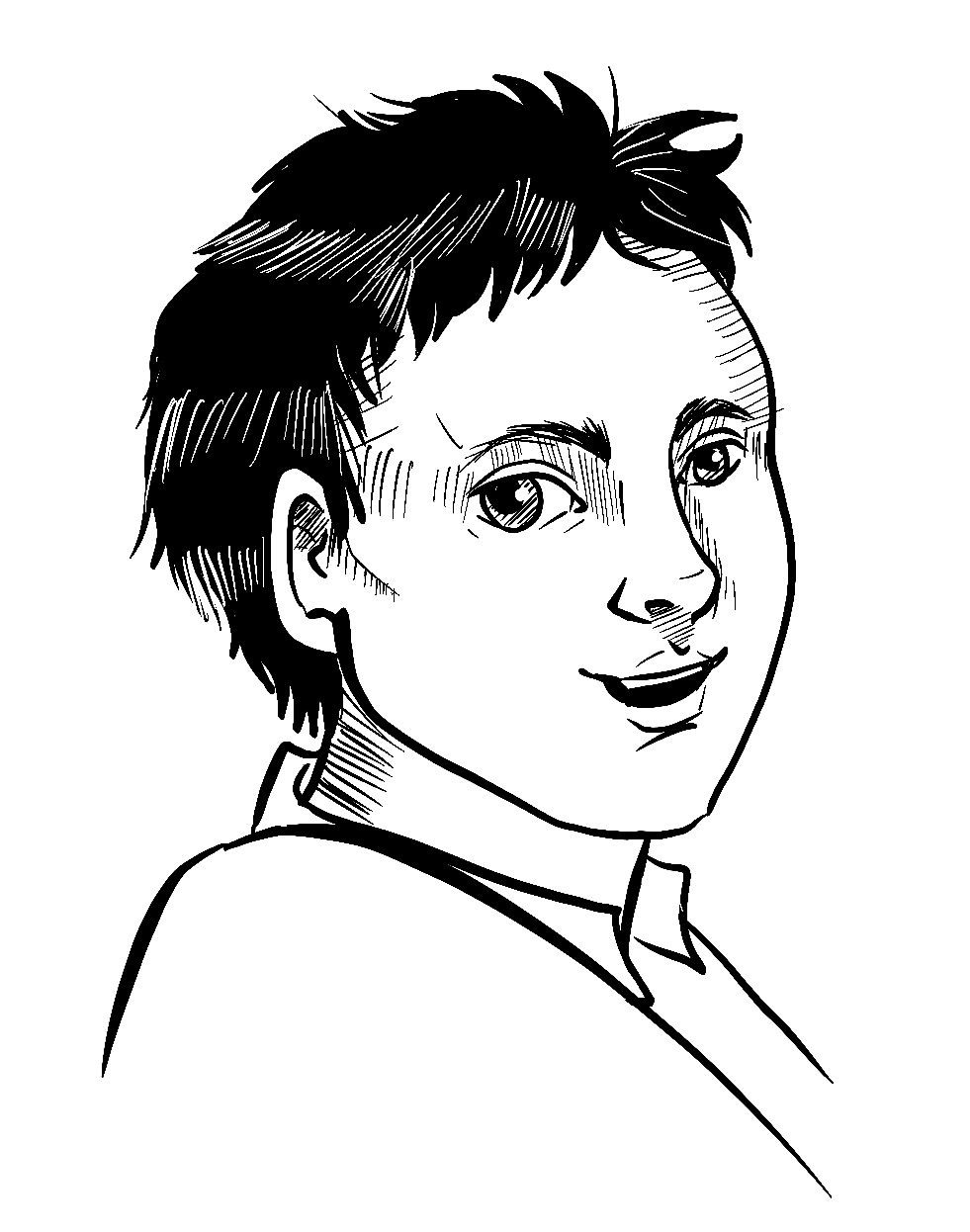 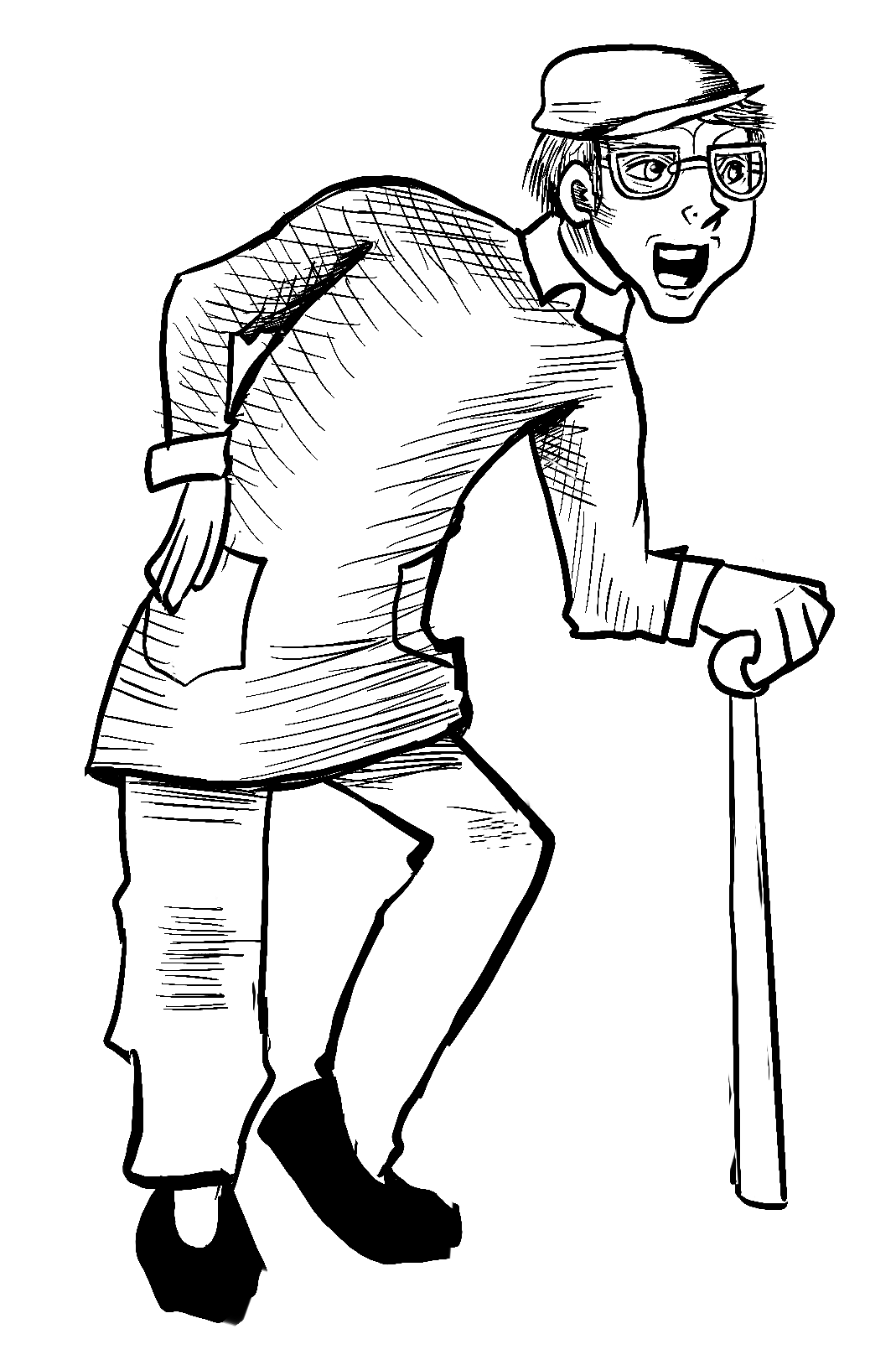 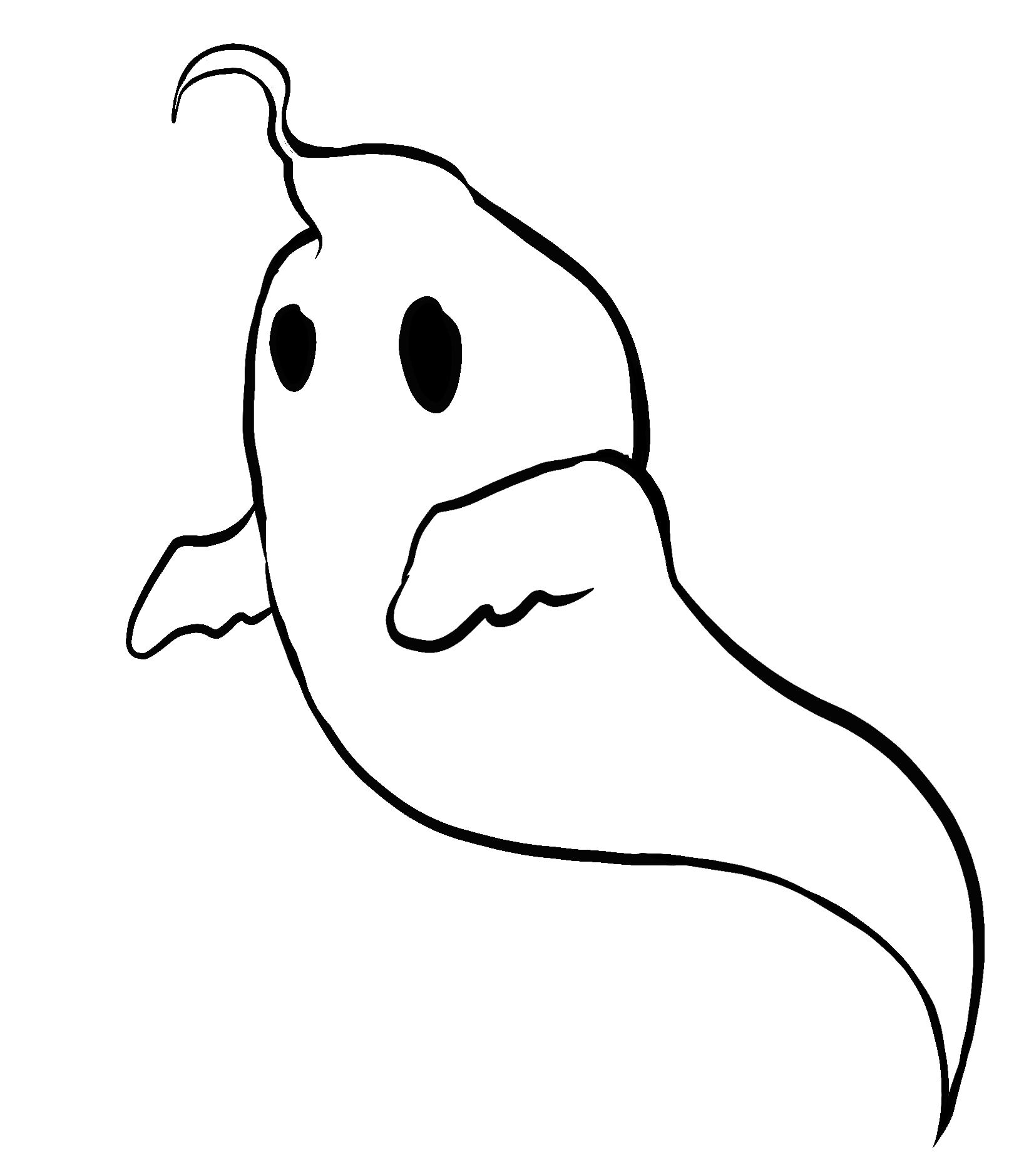 Zitierhinweis: Götzinger, P., Harren, I., Vach, K. & Maier, A.-M. (2020): Spuk in Heidelberg – Visualisierung. Verfügbar unter: https://www.ph-heidelberg.de/deutsch/forschung/verbundprojekt-durchgaengige-sprachfoerderung/kl-34-integrierte-sprachfoerderung.html
Prima! Schreibe nun einen Text zu deinem Schaubild.